Les calculs qui s’entendent
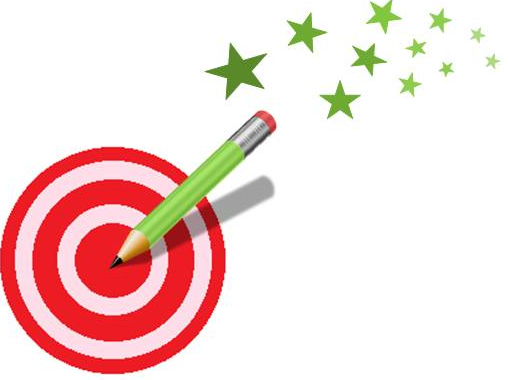 Regarde bien ces calculs avant de commencer.
Effectue ces calculs.
Quelle stratégie as-tu utilisée ?
20+7=	8+30=
40+8=	4+50=
80+12=	13+60=
80+10+7=	10+8+60=